MAESTRIA EN GERENCIA DE SISTEMAS
ESTUDIO PARA LA IMPLEMENTACION DE UNA OFICINA DE GESTION DE PROYECTOS PARA LA EMPRESA EASYSOFT
Autores: Ing. Lenin Duicela, Alex Novoa
Tutor: Ing. Geovanny Raura

29 de septiembre de 2014
[Speaker Notes: Lenin]
Planteamiento del Problema
En los últimos 5 años la empresa ha tenido un crecimiento considerable en su demanda, pero la organización y la gestión han tenido deficiencias debido a la falta de controles y políticas para el manejo de los mismos.

La falta de una PMO en Easysoft ha ocasionado que no se asignen roles claramente definidos en la gestión de los diferentes proyectos, atrasos en la entrega de los productos.

Además los profesionales que manejan cada uno de los proyectos tienen su propia forma de presentación y desarrollo de los mismos debido a que no existen lineamientos de gestión claramente definidos y establecidos
.
[Speaker Notes: Lenin]
Justificación e Importancia
La correcta gestión de proyectos minimiza el riesgo de fracaso,  en Easysoft se debe tener una visión transversal del estado de cada uno de ellos.

Luego de la obtención de los resultados del estudio de pre factibilidad como base para la implementación de una PMO, ésta puede aportar grandes beneficios al manejar los procesos de supervisión y control desde un punto común.

La PMO aporta a la empresa mecanismos para mejorar la organización de los equipos que lideran cada uno de los proyectos, estandarizando la metodología que se usa para la ejecución de los mismos
.
[Speaker Notes: Lenin]
Objetivo General
Realizar un estudio para la implementación de una Oficina de Gestión de Proyectos PMO en la empresa de desarrollo de software Easysoft
.
[Speaker Notes: Lenin]
Objetivos Específicos
Analizar los procesos de gestión de proyectos que actualmente maneja la empresa y determinar el alcance de la PMO.

Elaborar una propuesta de diseño funcional para la implementación de una PMO para la empresa Easysoft.

Determinar la factibilidad operativa, técnica y económica para la implantación de una PMO en la empresa Easysoft.
.
[Speaker Notes: Lenin]
MARCO DE TRABAJO PARA LA IMPLANTACION DE LA PMO EN LA EMPRESA EASYSOFT
Para el desarrollo del proyecto de implantación de la PMO se deberán cumplir varias actividades secuenciales para el aseguramiento de la ejecución del proyecto y que el mismo tenga éxito al ser implementado. 
	
Para el desarrollo de cada una de las actividades del estudio se siguió el Marco de Trabajo propuesto por Antonio Gonzales
[Speaker Notes: Lenin]
MARCO DE TRABAJO PARA LA IMPLANTACION DE LA PMO EN LA EMPRESA EASYSOFT
FASE 1. PRE FACTIBILIDAD
OBTENCION DE LA APROBACION PARA LA IMPLANTACION
FASE 2. FACTIBILIDAD
EVALUACIÓN DE LA SITUACIÓN ACTUAL
FASE 3. DOCUMENTACION DEL DISEÑO FUNCIONAL
[Speaker Notes: Lenin]
FASE 1. PREFACTIBILIDAD
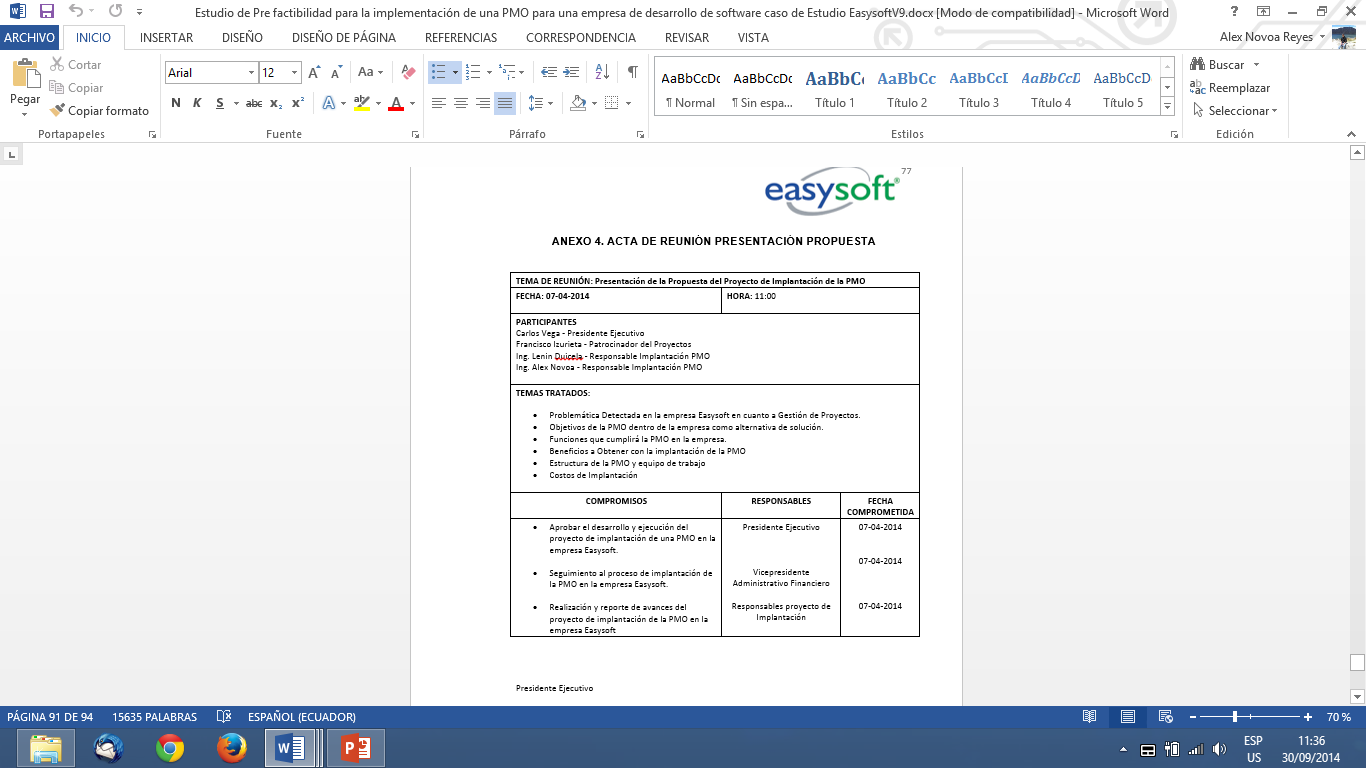 ACTIVIDADES REALIZADAS
Obtener el Patrocinador del Proyecto
Definir el propósito del Proyecto
Borrador de La Propuesta
Presentación, propuesta, obtención y aprobación Alta Dirección
[Speaker Notes: Alex

En el estudio de pre factibilidad se desarrollaron varias actividades, fue un estudio inicial que como entregable se obtiene la viabilidad del proyecto para seguir con un estudio mas detallado. Este estudio fue el antecedente de la fase 2.

Obtener el patrocinador. En esta actividad se obtuvo la persona que será el nexo entre la alta dirección y los responsables del estudio de PMO, es una persona con poder de decisión y que sea respetada dentro de la institución.

Definir el propósito del proyecto. se define qué es lo que se busca en la empresa con la implantación de la PMO. La PMO será una parte fundamental de la organización, allí se plantea, ejecuta, controla y concluye cada proyecto emprendido.

Borrador de la propuesta. Este documento contiene un resumen ejecutivo, la descripción de la PMO y la planificación del proyecto de implantación

Presentación y obtención de aprobación por la alta dirección. se planificó la presentación de la propuesta al Presidente Ejecutivo por ser esta instancia quien aprueba los diferentes proyectos a realizarse dentro de la empresa 

Presentación y obtención aprobación a todos los niveles. es importante que todo el personal de la empresa conozca que la propuesta de proyecto fue presentada a y se cuenta con el compromiso de la Alta Dirección para el proyecto de PMO.]
FASE 1. PREFACTIBILIDAD
ACTIVIDADES REALIZADAS
Obtener el Patrocinador del Proyecto
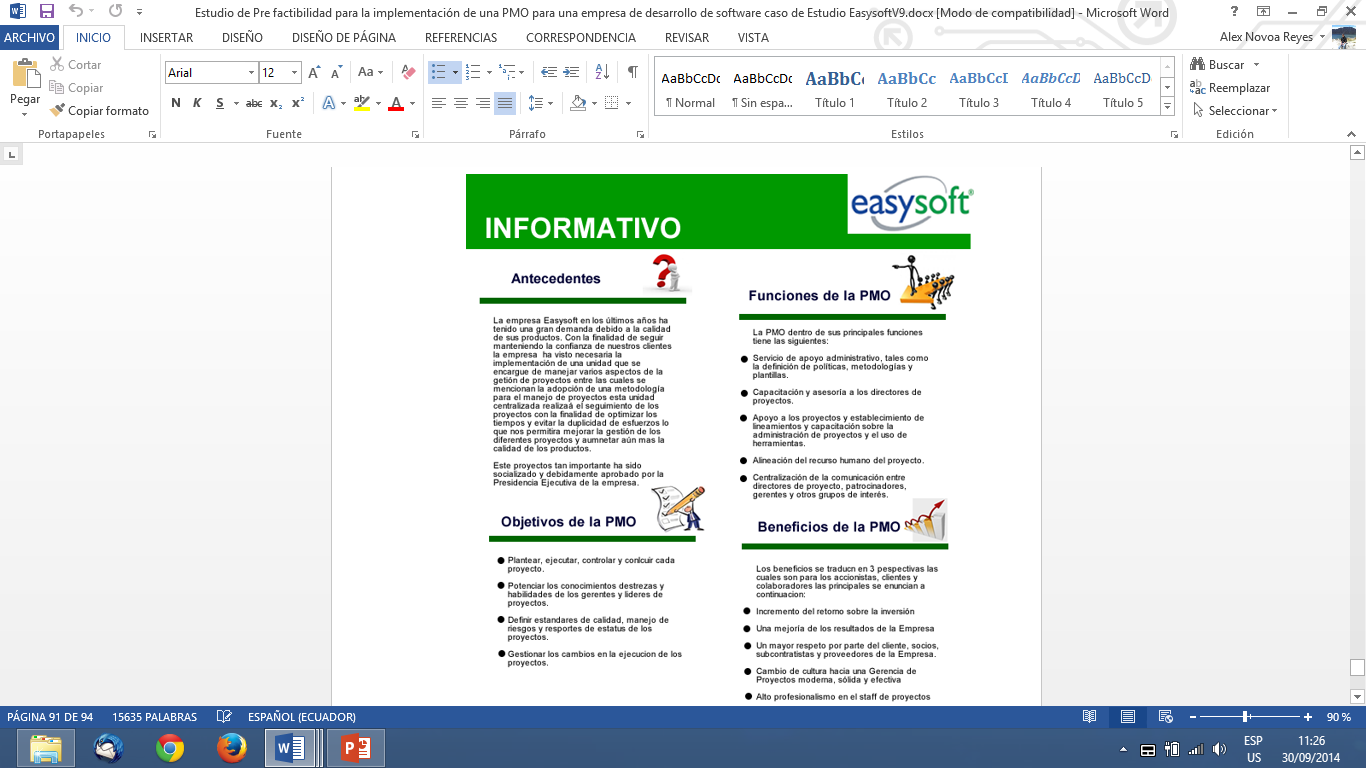 Definir el propósito del Proyecto
Borrador de La Propuesta
Presentación, propuesta, obtención y aprobación Alta Dirección
Presentación, propuesta y obtención aprobación a  todos los niveles
[Speaker Notes: Alex

En el estudio de pre factibilidad se desarrollaron varias actividades, fue un estudio inicial que como entregable se obtiene la viabilidad del proyecto para seguir con un estudio mas detallado. Este estudio fue el antecedente de la fase 2.

Obtener el patrocinador. En esta actividad se obtuvo la persona que será el nexo entre la alta dirección y los responsables del estudio de PMO, es una persona con poder de decisión y que sea respetada dentro de la institución.

Definir el propósito del proyecto. se define qué es lo que se busca en la empresa con la implantación de la PMO. La PMO será una parte fundamental de la organización, allí se plantea, ejecuta, controla y concluye cada proyecto emprendido.

Borrador de la propuesta. Este documento contiene un resumen ejecutivo, la descripción de la PMO y la planificación del proyecto de implantación

Presentación y obtención de aprobación por la alta dirección. se planificó la presentación de la propuesta al Presidente Ejecutivo por ser esta instancia quien aprueba los diferentes proyectos a realizarse dentro de la empresa 

Presentación y obtención aprobación a todos los niveles. es importante que todo el personal de la empresa conozca que la propuesta de proyecto fue presentada a y se cuenta con el compromiso de la Alta Dirección para el proyecto de PMO.]
FASE 2. FACTIBILIDAD
EVALUACION DE LA SITUACION ACTUAL
Evaluar el grado de madurez en la dirección de proyectos
[Speaker Notes: Alex

Una vez definido que el proyecto es viable en la fase de pre factibilidad se realizo un estudio detallado de lo que será la PMO dentro de la empresa para esto se siguieron varias actividades a fin de evaluar la situación de gestión de proyectos en la empresa Easysoft, esto dará una lectura exacta de como se encuentra la gestión y en que puntos la PMO aportara con soluciones a la problemática detectada.]
EVALUAR EL GRADO DE MADUREZ EN LA DIRECCIÓN DE PROYECTOS DE LA EMPRESA
Paso 1. Se analizaron los modelos de madurez existentes
Paso 2. Se compararon los modelos para determinar el que más se adapte a las necesidades.
Paso 3. Se escogió el modelo propuesto por Kerzner debido a que la aplicabilidad en la empresa es inmediata, no es necesaria la adquisición de herramientas adicionales y se encuentra alineado al PMBOK
[Speaker Notes: Alex

Como primera actividad de la fase de factibilidad se realizo una evaluación del grado de madurez en dirección de proyectos en la empresa. La madurez en la dirección y gestión de proyectos en una organización se refleja en el desarrollo de las competencias, herramientas y técnicas que se aplican a la dirección de proyectos para que estos sean culminados de manera exitosa.

Para lograr esto primero se realizo  la selección del modelo de madurez mas idóneo para lo cual  se comparo a los principales seleccionando en primera instancia los basados en el PMBOK que son OPM3 y Kerzner.]
EVALUAR EL GRADO DE MADUREZ EN LA DIRECCIÓN DE PROYECTOS DE LA EMPRESA
Paso 1. Preparación del cuestionario de 183 preguntas que evalúan la áreas de conocimiento
Paso 2. Realización del cuestionario.
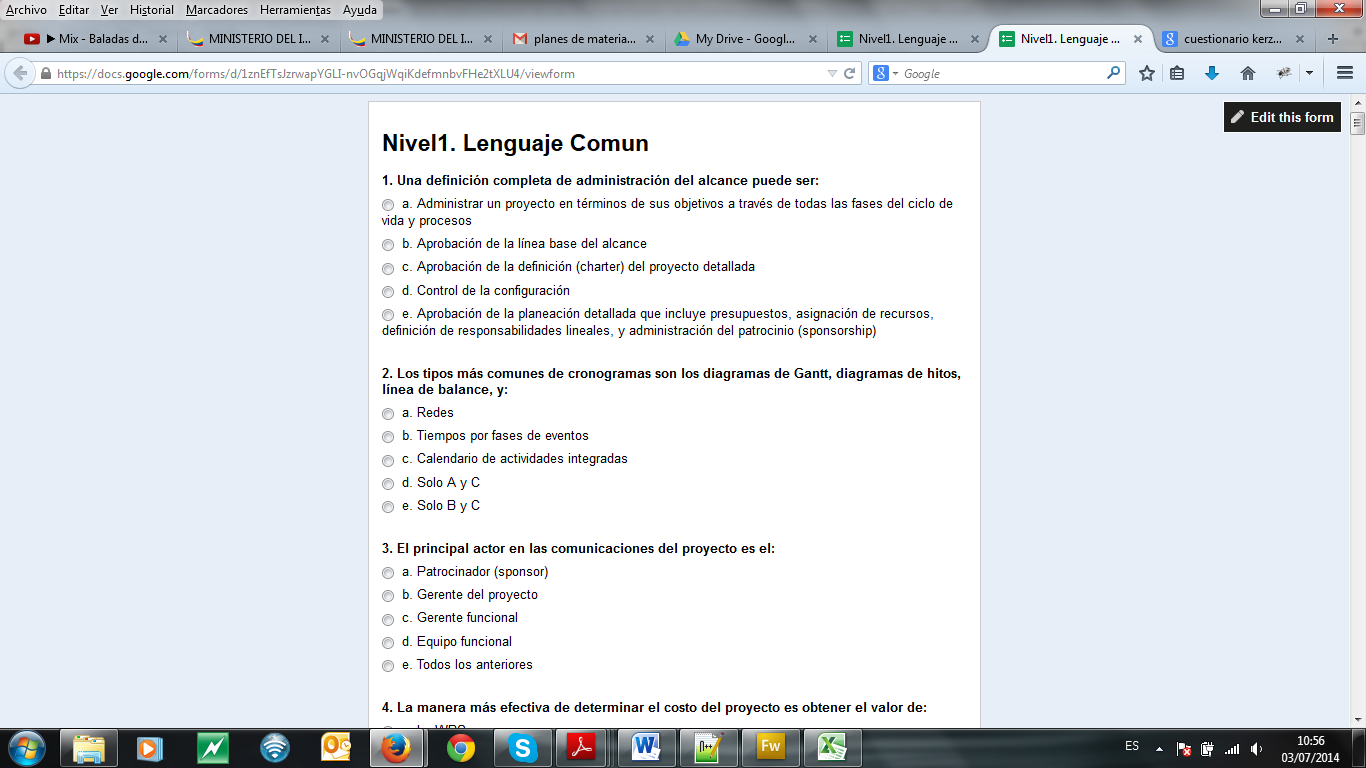 Paso 3. Obtención de resultados.
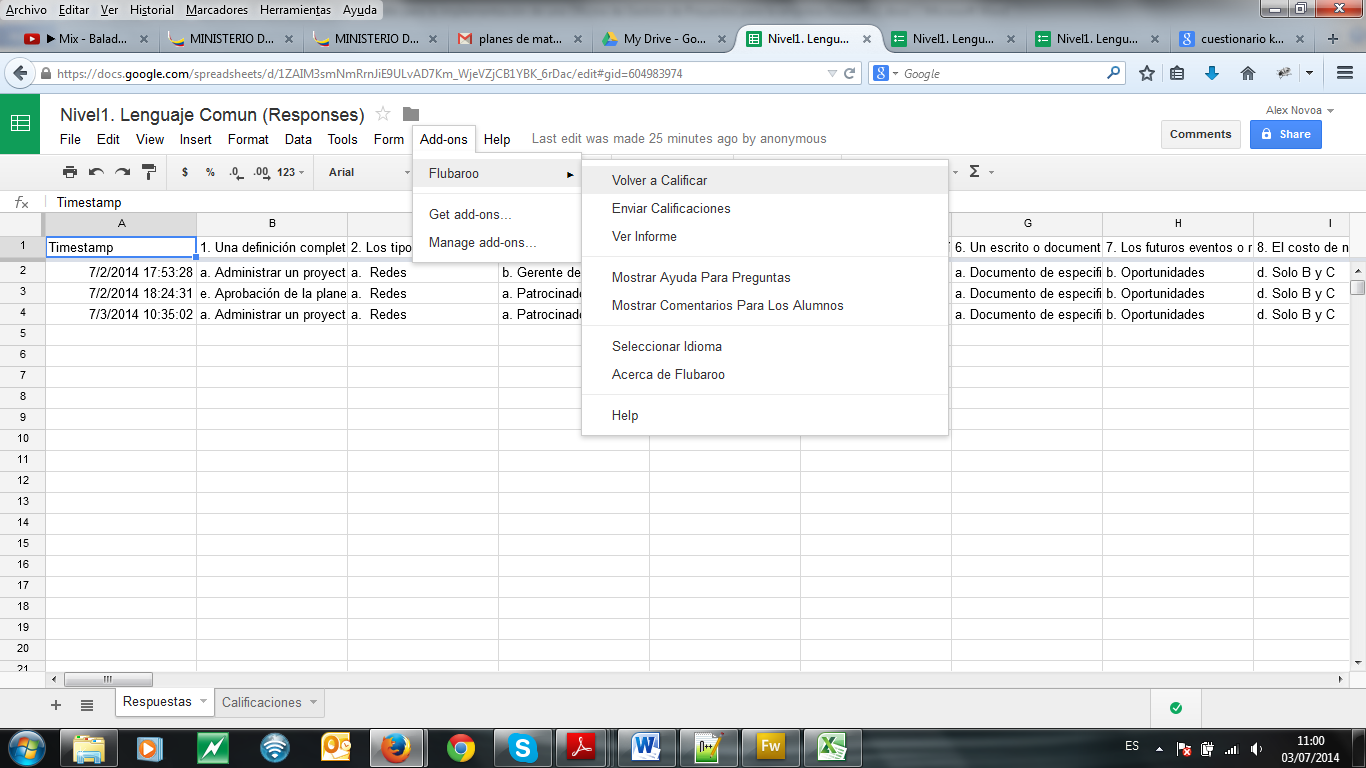 [Speaker Notes: Alex

Con la finalidad de agilitar y facilitar el proceso de evaluación se parametrizaron las preguntas en una herramienta de generación de cuestionarios web, las encuentras fueron enviadas mediante correo electrónico al personal seleccionado de la empresa (Lideres de proyectos, desarrolladores)

Una vez recibidas las respuestas se las proceso con la herramienta de obtención de datos la misma que compara los valores ingresados por los evaluados con una plantilla de respuesta correctas y genera los resultados de manera automática.]
EVALUAR EL GRADO DE MADUREZ EN LA DIRECCIÓN DE PROYECTOS DE LA EMPRESA
Resultados Cuestionario Kerzner
Mayor o igual a 60 Conocimiento razonable.

Menor a 60 Existen deficiencias

Menor a 30 Se requieren rigurosos programas de entrenamiento
[Speaker Notes: Alex

El cuadro siguiente muestra los resultados obtenidos.

Este mecanismo nos dará una primera lectura de como esta la empresa en la dirección y gestión de proyectos.]
FASE 2. FACTIBILIDAD
EVALUACION DE LA SITUACION ACTUAL
Evaluar el grado de madurez en la dirección de proyectos
Identificar los asuntos y necesidades claves
[Speaker Notes: Alex]
IDENTIFICAR LOS ASUNTOS Y NECESIDADES CLAVES
Para la identificación de las necesidades claves en la empresa se realizaron las entrevistas propuestas por la metodología de (González, 2009).

Las entrevistas están enfocadas en las áreas de conocimiento del PMBOK y se las realizó al patrocinador del proyecto
[Speaker Notes: Alex

La necesidades claves de la empresa son los puntos en los que se priorizan las acciones para que la PMO pueda aportar con soluciones a fin de mejorar la gestión y dirección de proyectos, en el punto anterior de obtuvo una primera lectura pero es importante contrastar con la visión de la alta dirección y de sus requerimientos como directivos de la empresa, es decir validar, que lo obtenido en la evaluación al personal sea lo que realmente se necesita mejorar en la empresa.

Gonzales propone varias preguntas divididas por área de conocimiento con respuestas afirmativas y negativas y se las contabilizo. La entrevista se la realizo al Patrocinador del proyecto por se la persona mas idónea y comprometida con el proyecto de implantación de PMO.]
IDENTIFICAR LOS ASUNTOS Y NECESIDADES CLAVES
Resultados Entrevistas
[Speaker Notes: Alex

El cuadro siguiente muestra los resultados obtenidos con la aplicación de las entrevistas, esta es la segunda lectura de la situación de gestión de proyectos en la empresa con el enfoque en la alta dirección.]
IDENTIFICAR LOS ASUNTOS Y NECESIDADES CLAVES
Para la identificación de las necesidades claves se contrastaron los dos enfoque obtenidos con los mecanismos de evaluación.

Para poder contrastar los resultados obtenidos de los cuestionarios planteados por Kerzner y las entrevistas propuestas por (González, 2009) se realizó una transformación del porcentaje de respuestas positivas a un puntaje.
[Speaker Notes: Alex]
IDENTIFICAR LOS ASUNTOS Y NECESIDADES CLAVES
[Speaker Notes: Alex

Lograr el apoyo por parte de la Alta Dirección de la empresa Easysoft contribuirá en gran medida a que el proyecto de implantación de la PMO pueda ser ejecutado.

El Patrocinador es un miembro de la Alta Dirección que realiza el rol de interesado en la implantación de la PMO.]
IDENTIFICAR LOS ASUNTOS Y NECESIDADES CLAVES
[Speaker Notes: Alex

El grafico muestra los resultados del cuestionario de Kerzner realizado a los colaboradores y las entrevistas realizadas al patrocinador.

La línea de tendencia en los niveles mas bajos muestra las áreas en que la PMO debe enfocar sus acciones para mejorar los procesos.]
FASE 2. FACTIBILIDAD
EVALUACION DE LA SITUACION ACTUAL
Evaluar el grado de madurez en la dirección de proyectos
Identificar los asuntos y necesidades claves
Evaluar los procesos de dirección y gestión de proyectos
[Speaker Notes: Alex

Una vez definido que el proyecto es viable en la fase de pre factibilidad se realizo un estudio detallado de lo que será la PMO dentro de la empresa para esto se siguieron varias actividades a fin de evaluar la situación de gestión de proyectos en la empresa Easysoft, esto dará una lectura exacta de como se encuentra la gestión y en que puntos la PMO aportara con soluciones a la problemática detectada.]
EVALUAR LOS PROCESOS DE DIRECCION Y GESTION DE PROYECTOS
Se identificó que las áreas de conocimiento que en primera instancia se deben mejorar con la implementación de la PMO son:
Gestión del Tiempo.
Gestión del Alcance.
Gestión del Riesgo.

Con la finalidad de comparar la situación actual con la situación deseada se realizó una observación directa en la empresa y se verificó los procesos en los que hay inconvenientes en la gestión y las personas involucradas de la realización de los mismos.
[Speaker Notes: Lenin]
EVALUAR LOS PROCESOS DE DIRECCION Y GESTION DE PROYECTOS
[Speaker Notes: Lenin]
EVALUAR LOS PROCESOS DE DIRECCION Y GESTION DE PROYECTOS
[Speaker Notes: Lenin]
EVALUAR LOS PROCESOS DE DIRECCION Y GESTION DE PROYECTOS
[Speaker Notes: Lenin]
FASE 2. FACTIBILIDAD
EVALUACION DE LA SITUACION ACTUAL
Evaluar el grado de madurez en la dirección de proyectos
Identificar los asuntos y necesidades claves
Evaluar los procesos de dirección y gestión de proyectos
Guiar en el análisis del impacto al cambio
[Speaker Notes: Alex]
GUIAR EN EL ANALISIS DEL IMPACTO AL CAMBIO
Se identificaron las fuerzas positivas, fuerzas negativas y se plantearon los objetivos y acciones los mismos que se los representó de manera gráfica para lograr una mejor comprensión.
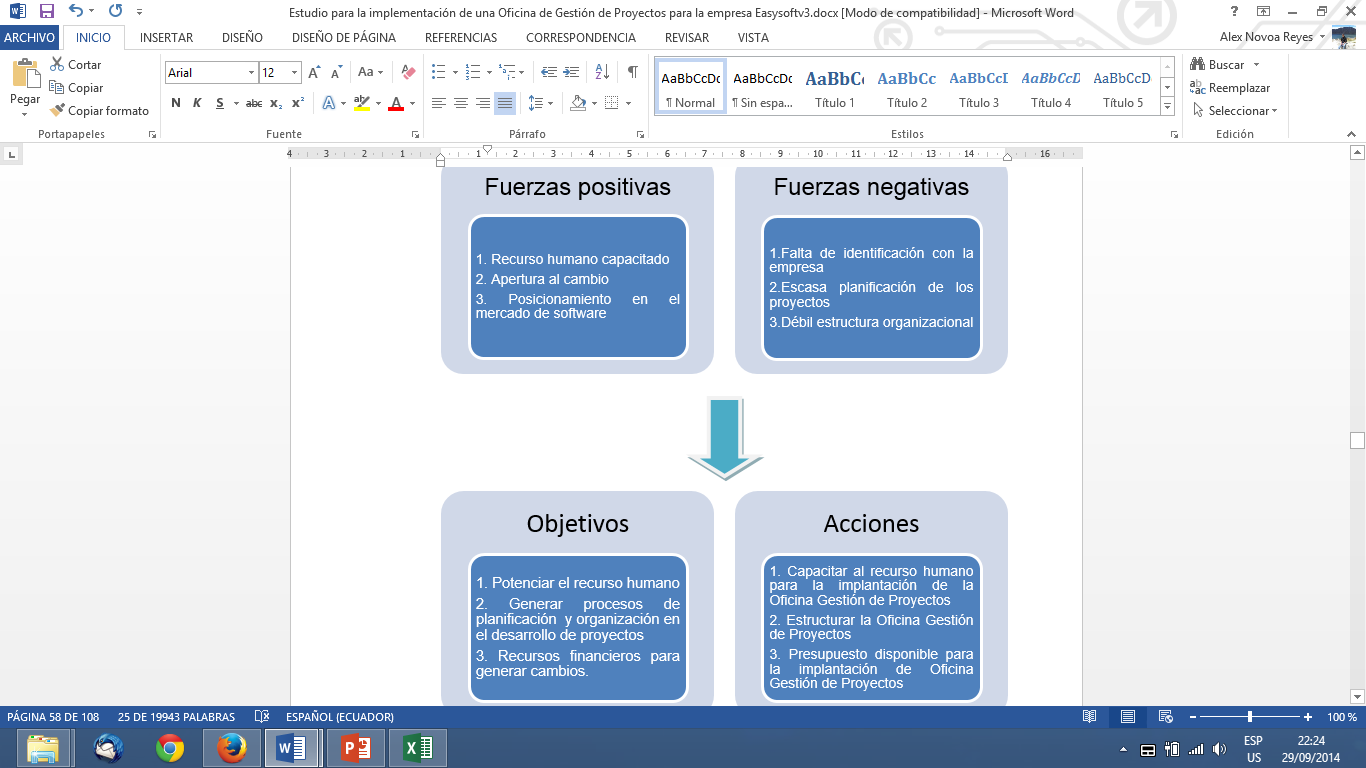 [Speaker Notes: Lenin]
FASE 3. DOCUMENTACION DEL DISENO FUNCIONAL
DISENO FUNCIONAL DE LA PMO
Definir la estructura orgánica de la PMO
[Speaker Notes: Lenin]
DEFINIR LA ESTRUCTURA ORGANICA DE LA PMO
A. Estructura Orgánica. En la fase de pre factibilidad se propuso la creación de la PMO, en un nivel asesor de la Presidencia Ejecutiva, tomando en cuenta que la PMO será una unidad estratégica se validó y se decidió mantener esta propuesta.
[Speaker Notes: Alex]
DEFINIR LA ESTRUCTURA ORGANICA DE LA PMO
Se determinó la estructura interna con los diferentes perfiles que serán los que componen la PMO dentro de la empresa
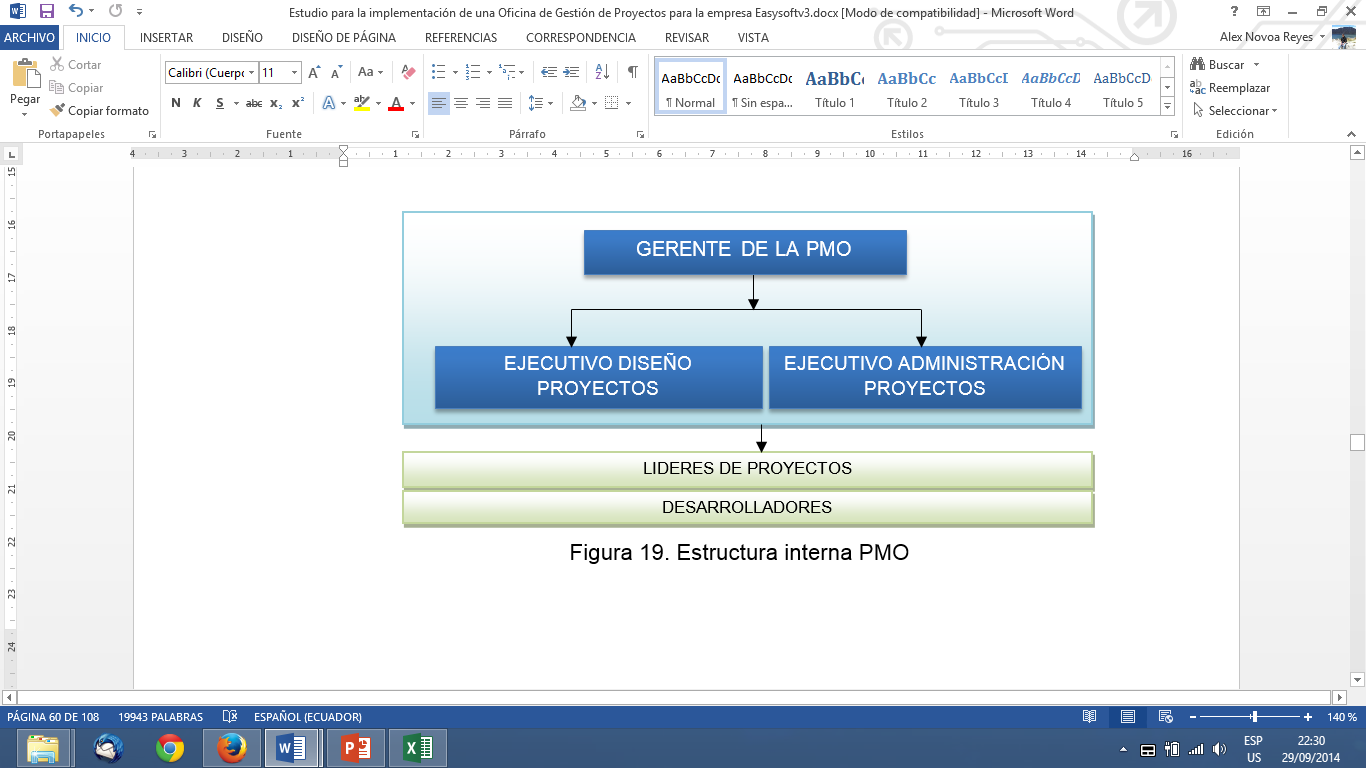 [Speaker Notes: Alex]
DEFINIR LA ESTRUCTURA ORGANICA DE LA PMO
Para el inicio de esta unidad es necesario identificar a detalle los perfiles, roles, funciones y características de los profesionales que formarán parte de este departamento dentro de la empresa.

B. Planificación del arranque de la PMO. Se identificaron los roles y se crearon los perfiles de manera detallada.
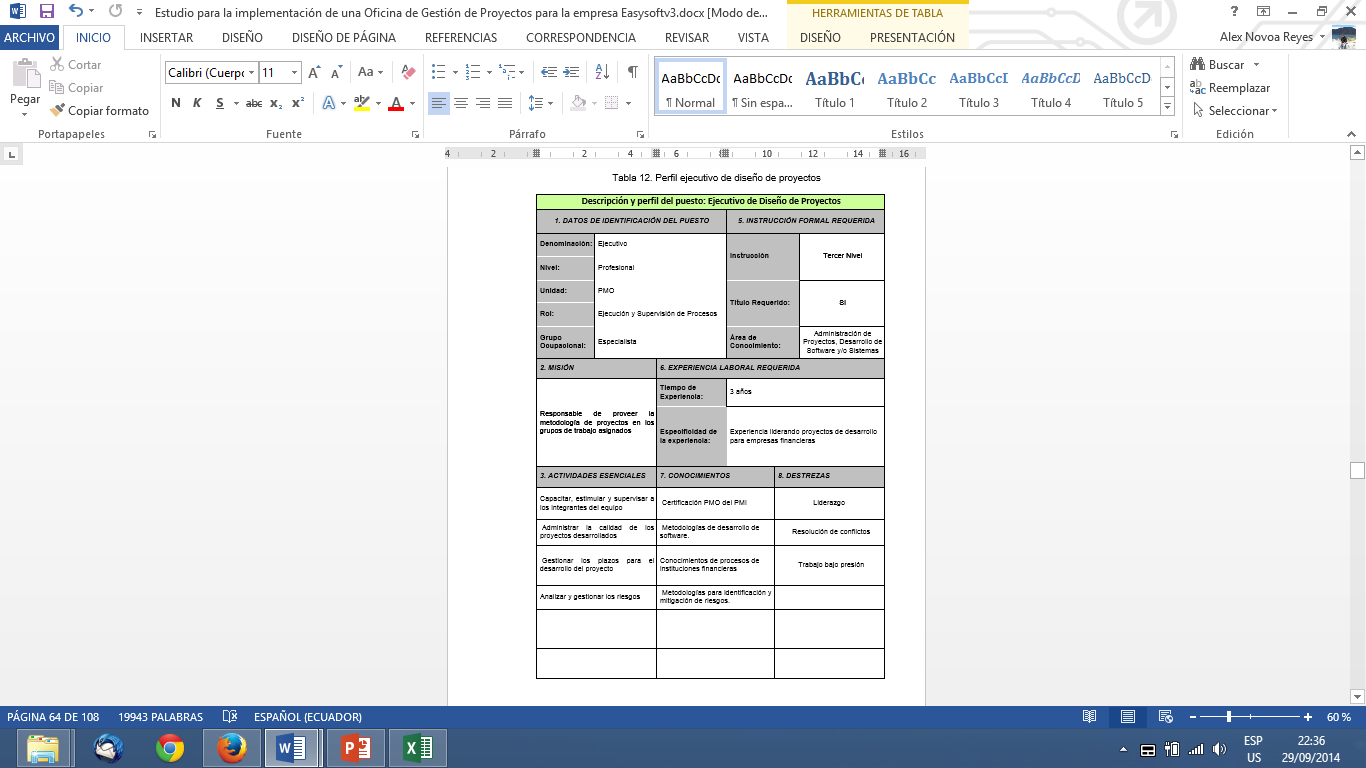 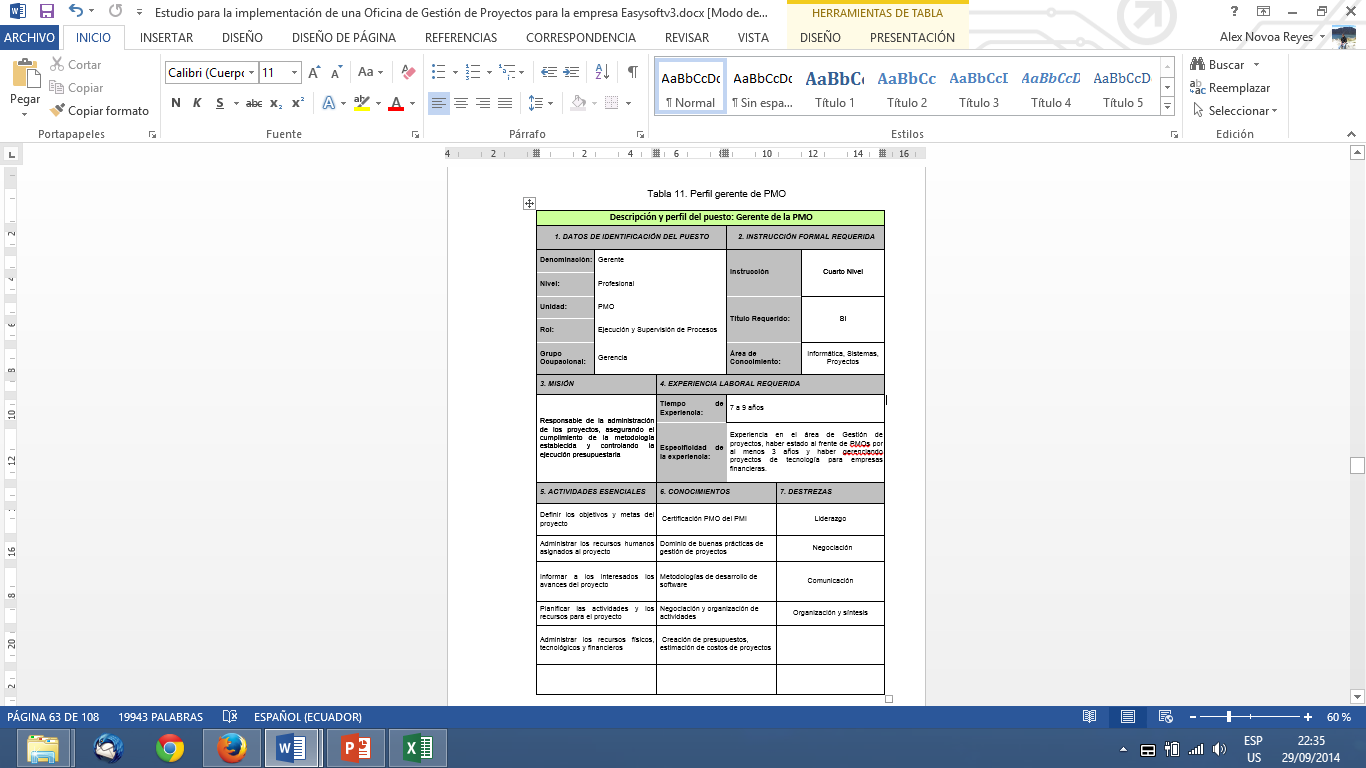 [Speaker Notes: Alex]
DEFINIR LA ESTRUCTURA ORGANICA DE LA PMO
C. Elaboración del plan de formación. tomando como insumo lo planteado en el estudio de pre factibilidad realizado en Easysoft  se consideró la capacitación en 2 aristas fundamentales, estas son:

Capacitación en administración de proyectos PMBOK
Capacitación en la metodología de trabajo Easysoft

Los planes de capacitación incluyen el contenido que se dictara al personal de la empresa.
[Speaker Notes: Alex]
DEFINIR LA ESTRUCTURA ORGANICA DE LA PMO
D. Elaboración del Plan de Implementación de la Gestión del Cambio. Se preparó un nuevo informativo en el que se explica cuál es el avance del proyecto para la implantación de la PMO dentro la empresa.
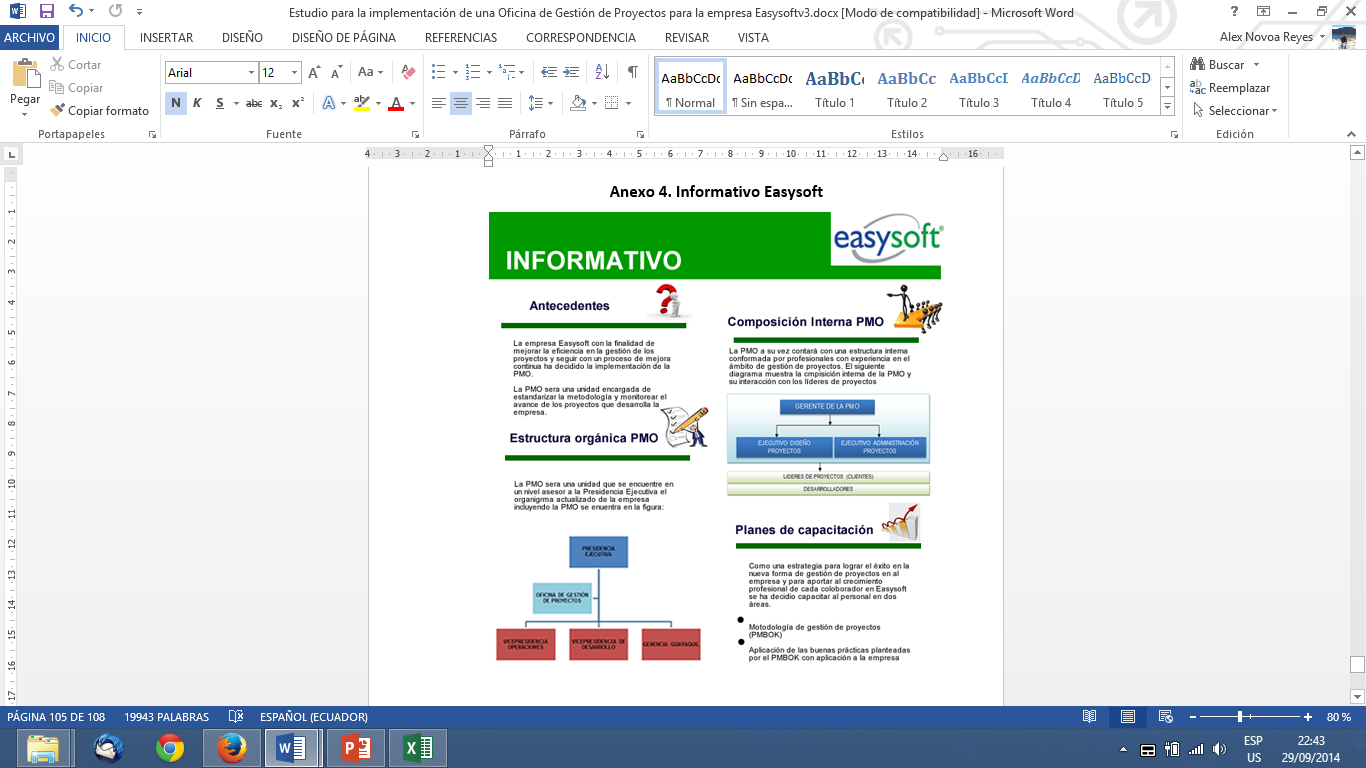 [Speaker Notes: Lenin]
DEFINIR LA ESTRUCTURA ORGANICA DE LA PMO
E. Revisión del plan de comunicación. El mecanismo adoptado para la comunicación del proyecto a la alta dirección fue mediante reuniones de trabajo y a todo el personal mediante comunicados oficiales enviados por correo electrónico.
[Speaker Notes: Lenin]
DEFINIR LA ESTRUCTURA ORGANICA DE LA PMO
F. Elaboración del presupuesto de implantación. La inversión inicial de la empresa será de 58100 que incluye principalmente los valores correspondientes a licencias de software, capacitación y consultoría del plan piloto.

La utilidad neta mensual calculada es de 22,276.80.

Las perdidas calculadas mensuales asciende a 6900 en gastos operativos y 5000 correspondiente a multas.

La tasa de rentabilidad TMAR  es 13.50% obteniendo los siguientes valores: 

VAN 63 562
TIR 37.60%
[Speaker Notes: Lenin]
DEFINIR LA ESTRUCTURA ORGANICA DE LA PMO
Con la PMO en un escenario optimista se espera eliminar las perdidas mensuales registradas en el desarrollo de proyectos.
[Speaker Notes: Lenin]
DEFINIR LA ESTRUCTURA ORGANICA DE LA PMO
Recuperación de la inversión.
[Speaker Notes: Lenin]
FASE 3. DOCUMENTACION DEL DISENO FUNCIONAL
DISENO FUNCIONAL DE LA PMO
Definir la estructura orgánica de la PMO
Elaborar y presentar el diseño funcional
[Speaker Notes: Lenin]
ELABORAR Y PRESENTAR EL DISEÑO FUNCIONAL
Se realizó una presentación a la alta dirección conjuntamente con el patrocinador del proyecto para comunicar a detalle la conformación de la PMO, la presentación realizada incluyó los siguientes puntos

Ubicación de la PMO dentro del orgánico funcional
Conformación interna de la PMO
Perfiles necesarios para la conformación de la PMO
[Speaker Notes: Lenin]
FASE 3. DOCUMENTACION DEL DISENO FUNCIONAL
DISENO FUNCIONAL DE LA PMO
Definir la estructura orgánica de la PMO
Elaborar y presentar el diseño funcional
Obtención de la aprobación
[Speaker Notes: Lenin]
OBTENCION DE LA APROBACION
Se requiere por parte de la alta dirección la aprobación para continuar con la ejecución del proyecto, la última fase contempla la implementación de la oficina dentro de la empresa Easysoft
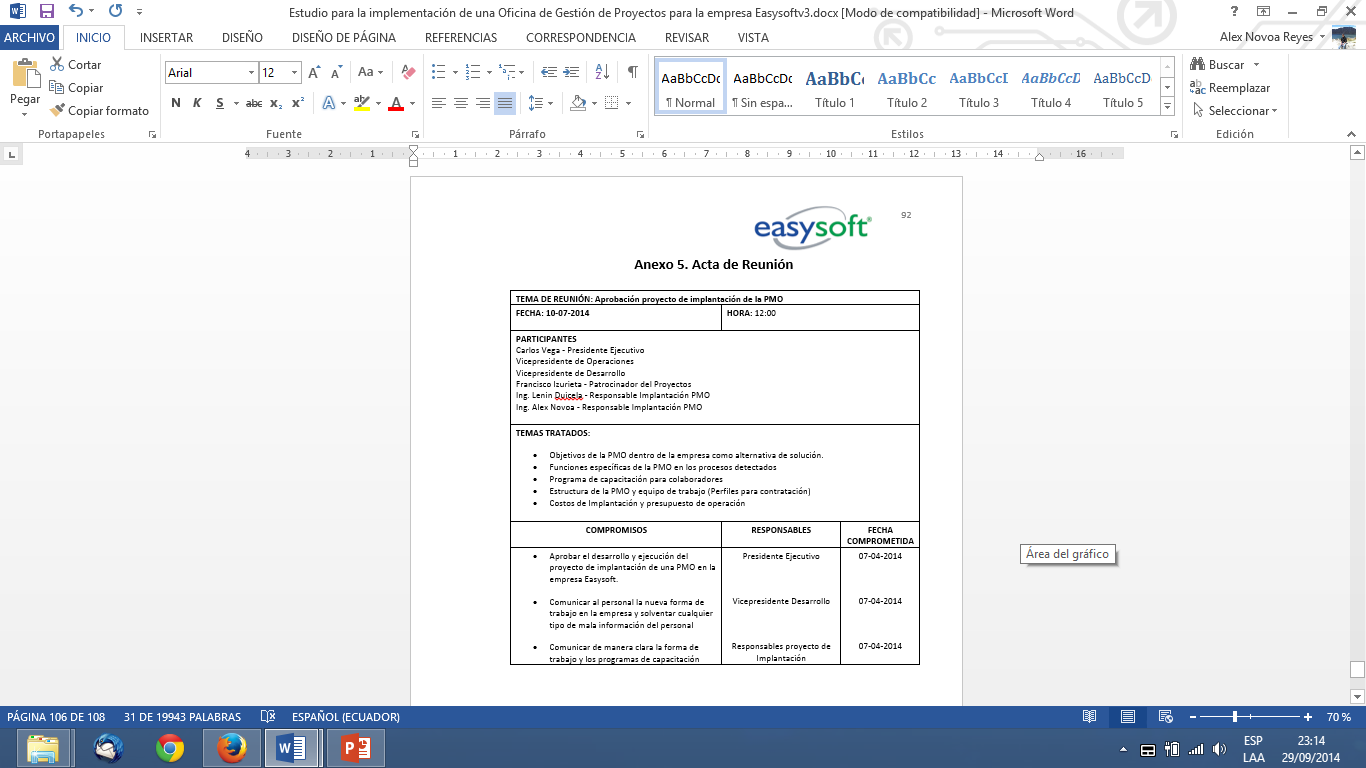 [Speaker Notes: Alex]
CONCLUSIONES
Se analizó y evaluó la madurez en la empresa Easysoft con respecto a las áreas de conocimiento en gestión de proyectos basados en el modelo de Kerzner indicando que la empresa cuenta con un nivel bajo en la gestión del alcance, tiempo y riesgo.

La PMO en la empresa Easysoft será una unidad que estará presente en el orgánico funcional de la empresa y contará a su vez con una estructura interna conformada por un Gerente de PMO, Ejecutivo de diseño de proyectos y Ejecutivo de administración de proyectos.

El proyecto de implantación de la PMO es factible económicamente, al analizar el valor del TIR se evidencia que el mismo es rentable.
.
[Speaker Notes: Alex]
CONCLUSIONES
La empresa Easysoft se cuenta con el equipamiento necesario para la implantación de la PMO.

Se definieron los roles que se requieren para el inicio de la PMO, estos perfiles son necesarios para que se implemente esta unidad en la empresa Easysoft, existiendo un plan de capacitación  a los profesionales de la empresa y además la factibilidad de contratar aquellos con los perfiles no existan
.
[Speaker Notes: Alex]
RECOMENDACIONES
Continuar con la fase de implantación de la PMO dentro de la empresa Easysoft.
.
[Speaker Notes: Alex]